DLR.de  •  Chart 1
Sampe Seattle 2014  •  Arne Stahl  •  Quality Controlled Continuously Formed NCF-Preforms  •  2014-06-05
Quality Controlled Continuously Formed NCF-Preforms
Arne Stahl, Henrik Borgwardt
German Aerospace Center (DLR e.V.)
Institute of Composite Structures and Adaptive Systems Braunschweig
DLR.de  •  Chart 2
Sampe Seattle 2014  •  Arne Stahl  •  Quality Controlled Continuously Formed NCF-Preforms •   2014-06-05
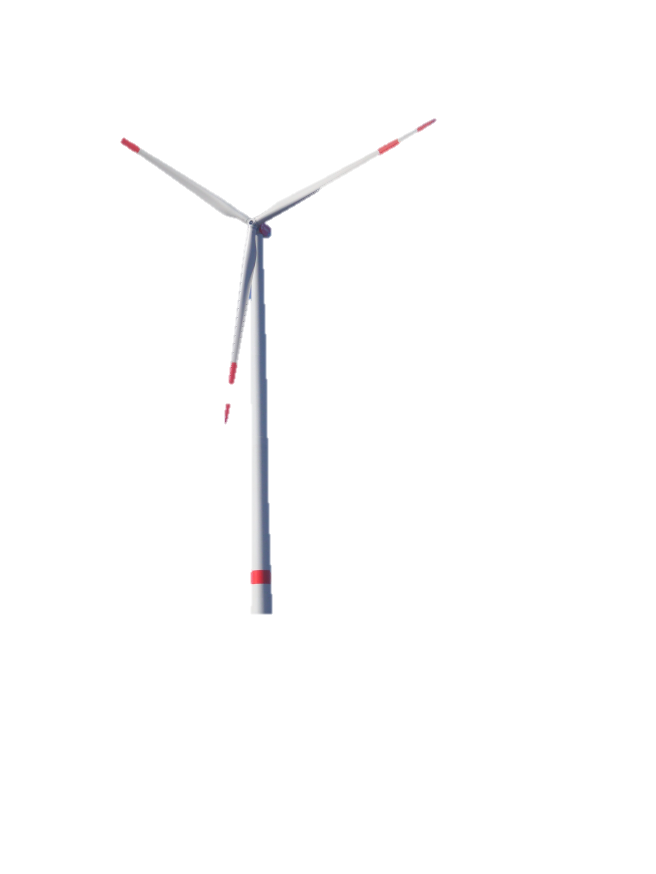 Motivation
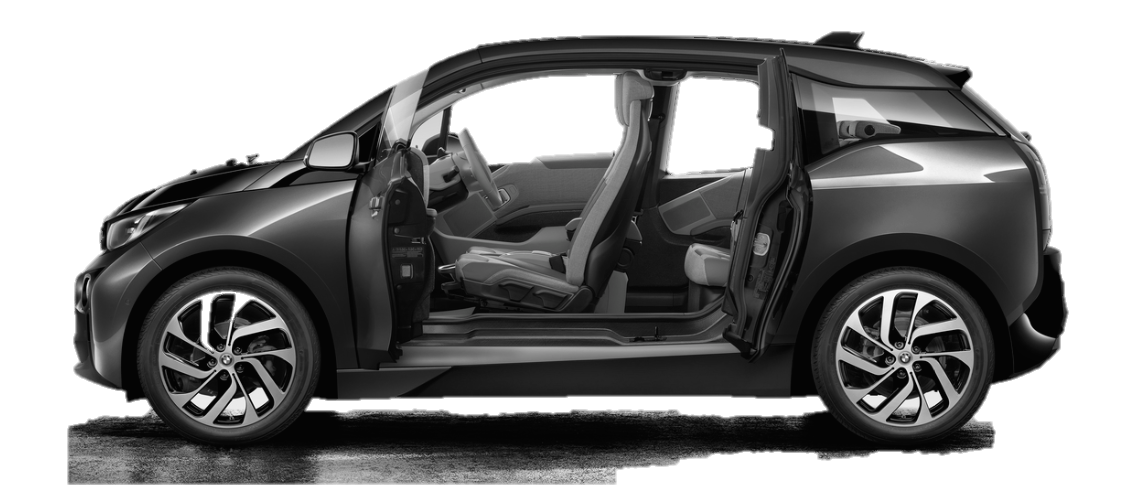 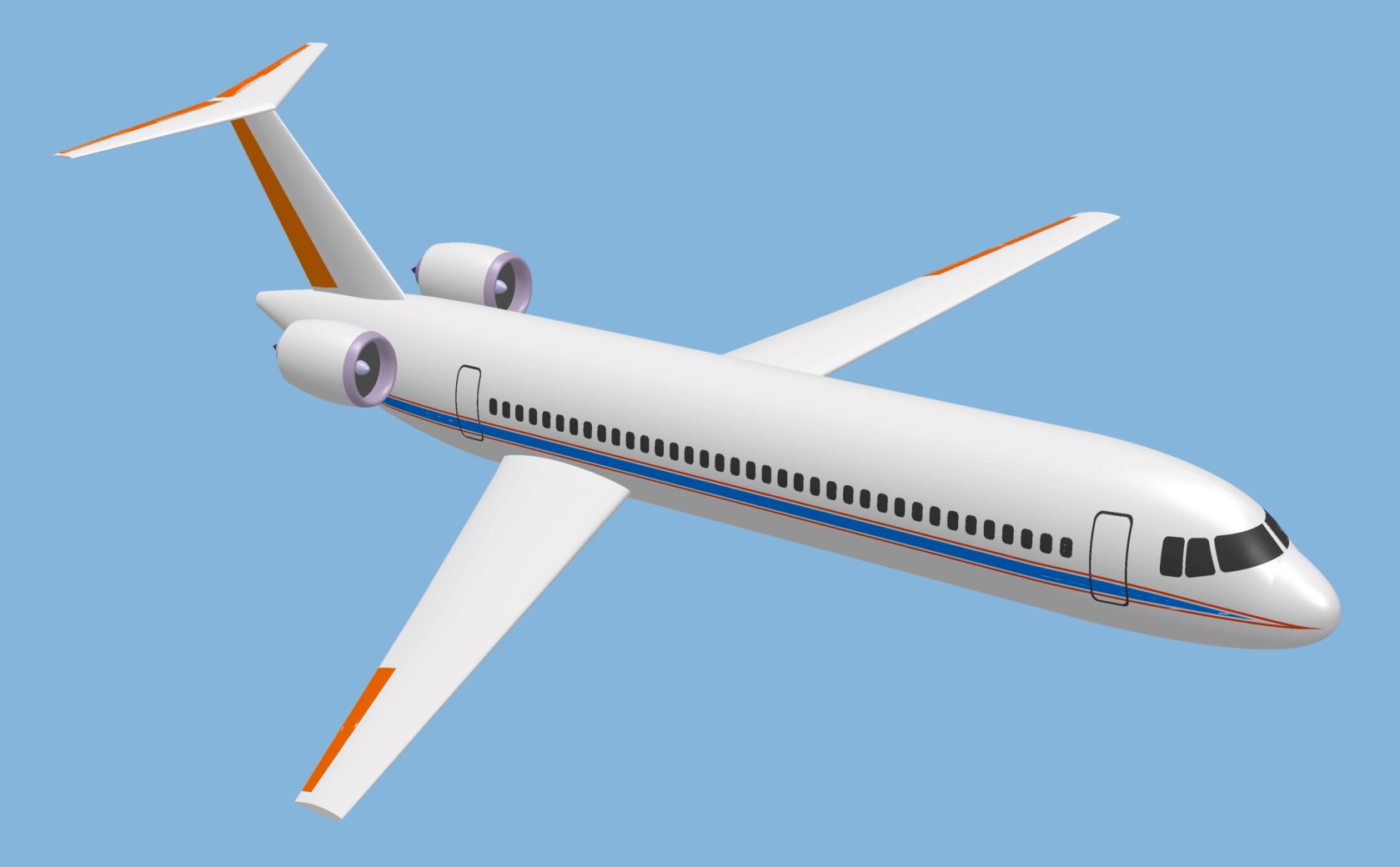 Source: BMW
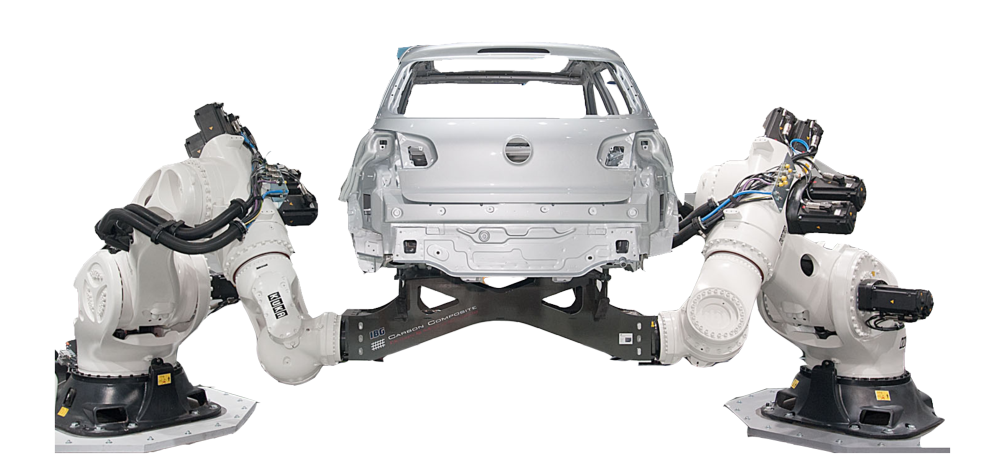 Source: Nordex
Source: Goeke Group
Lightweight composite design can contribute to achieve more efficient travelling and more efficient manufacturing and energy recovery

Composites as lightweight material require specialized manufacturing technologies for high quality and high quantity
[Speaker Notes: Many advantages through lightweight composite design
Different application markets: for example aeronautics, automotive, energy and industry]
DLR.de  •  Chart 3
Sampe Seattle 2014  •  Arne Stahl  •  Quality Controlled Continuously Formed NCF-Preforms •   2014-06-05
Motivation
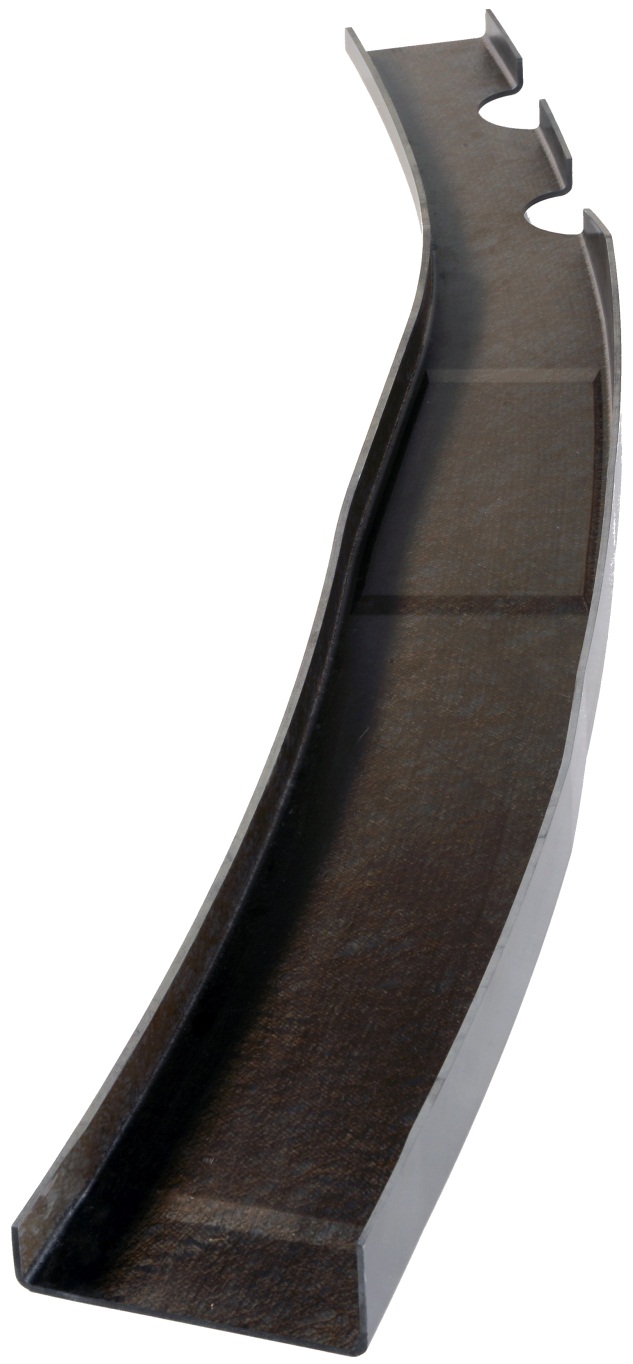 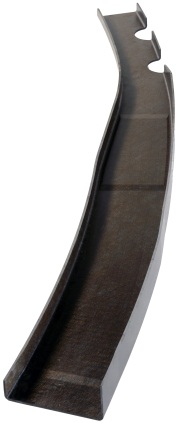 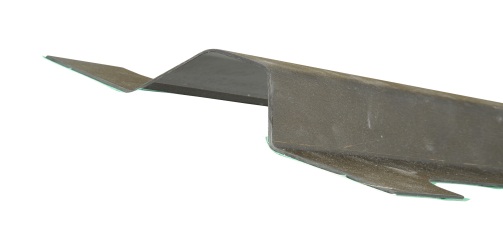 Focus on Aircraft 
Fuselage Frames
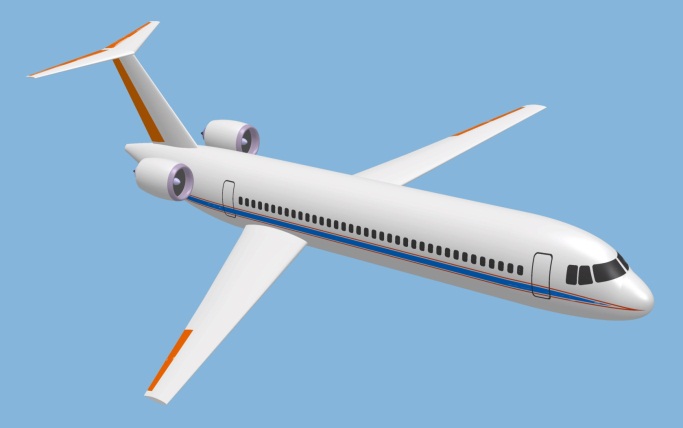 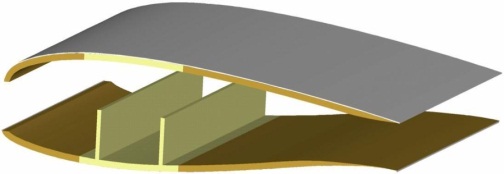 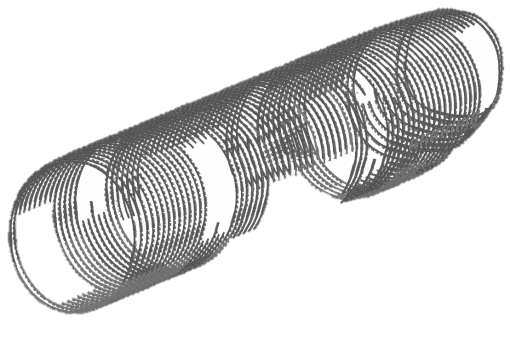 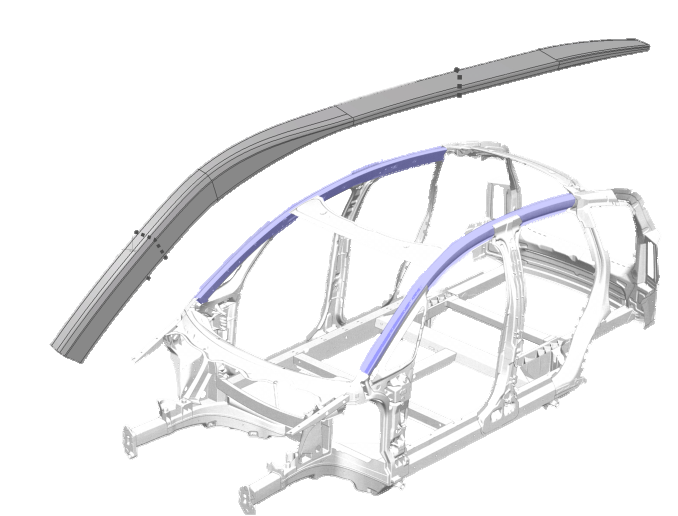 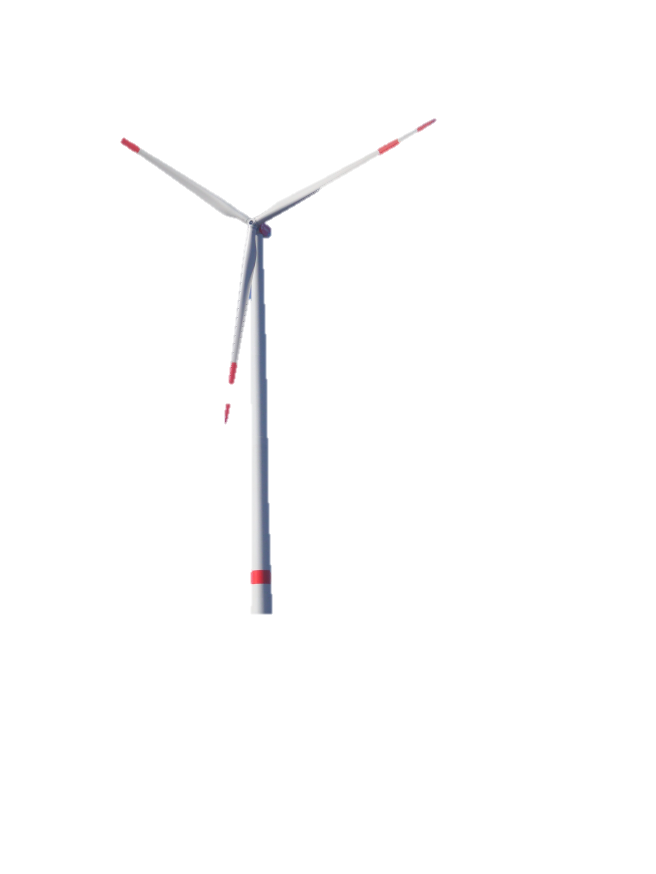 Quality
Source: Audi
Source: Nordex
Quantity
[Speaker Notes: Numbers for aircraft sector: 
40-50 a/c per month
200 frames per fuselage
120.000 frames per year

Aircraft frame:
Multiple curvature
Variable cross section
Variable thickness
Biaxial and triaxial NCF plus seperate 0°-UD-layers]
DLR.de  •  Chart 4
Sampe Seattle 2014  •  Arne Stahl  •  Quality Controlled Continuously Formed NCF-Preforms •   2014-06-05
Automated RTM for high quantity and high quality
[Speaker Notes: Fully automated RTM with 2D-NCF for high quality and high quantities and cost-effective manufacturing]
DLR.de  •  Chart 5
Sampe Seattle 2014  •  Arne Stahl  •  Quality Controlled Continuously Formed NCF-Preforms •   2014-06-05
Automated RTM for high quantity and high quality
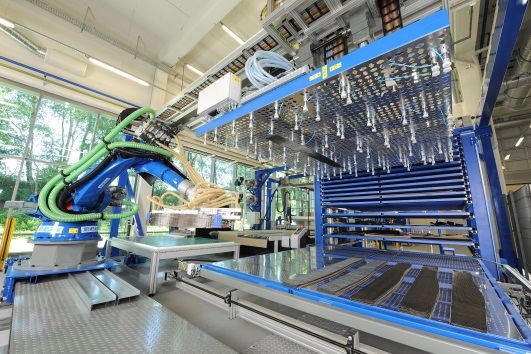 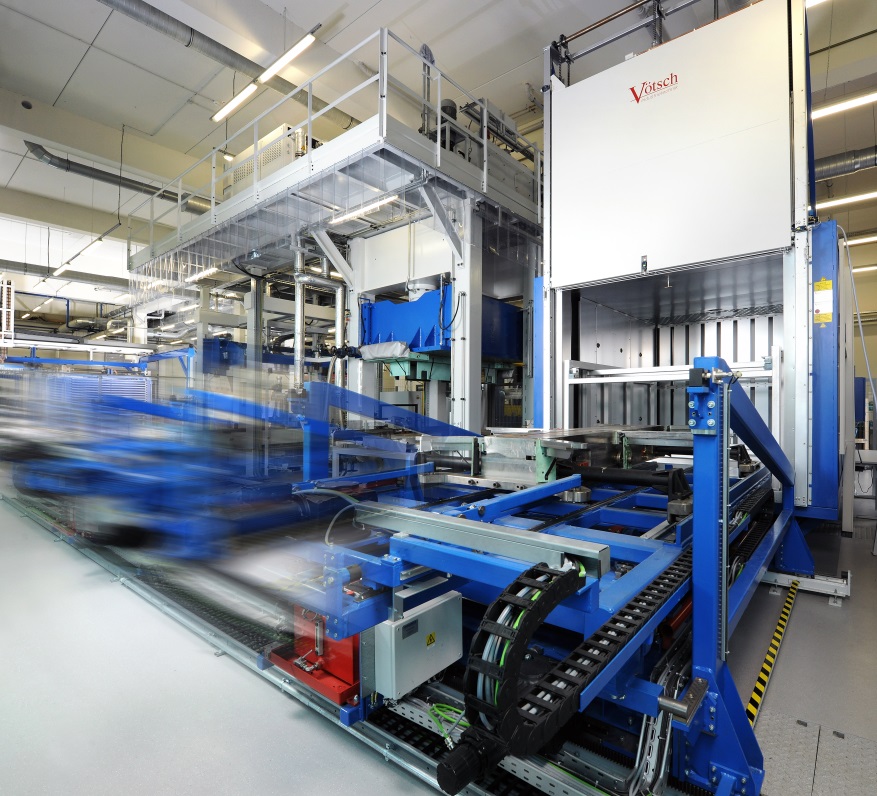 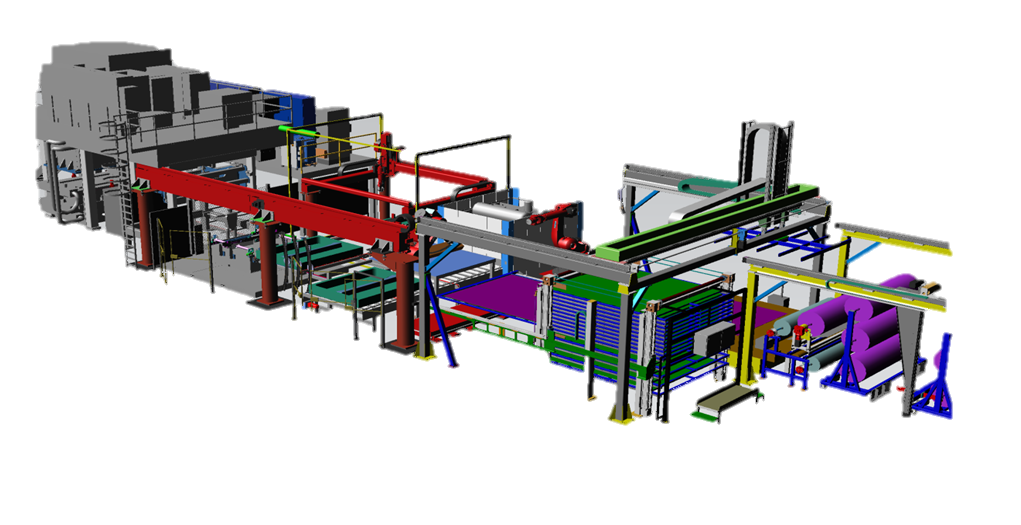 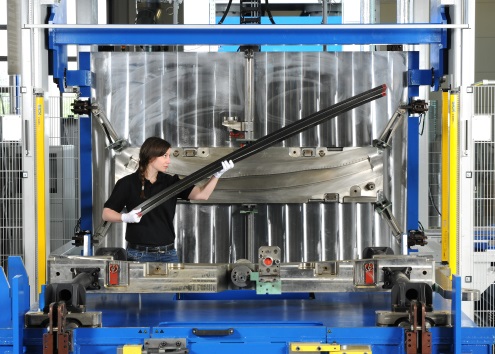 Research RTM-line installed at Institute
[Speaker Notes: 2 seperate Preforming process variations:
	sequential
	continuous]
DLR.de  •  Chart 6
Sampe Seattle 2014  •  Arne Stahl  •  Quality Controlled Continuously Formed NCF-Preforms •   2014-06-05
Continuous Preforming Process Part of RTM-line
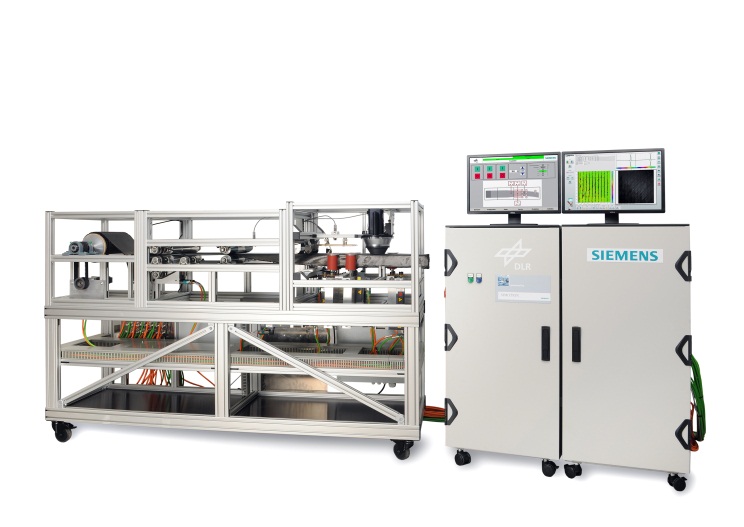 [Speaker Notes: Consolidation of six sequential preforming steps in one continuous preforming process]
DLR.de  •  Chart 7
Sampe Seattle 2014  •  Arne Stahl  •  Quality Controlled Continuously Formed NCF-Preforms •   2014-06-05
Continuous Preforming ProcessOverview
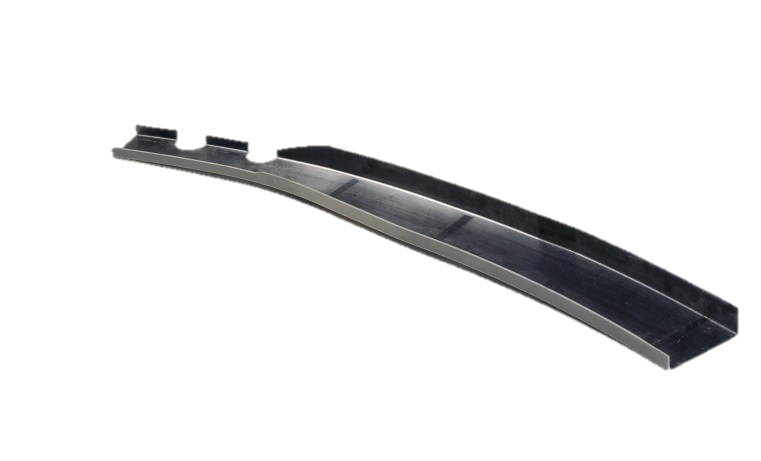 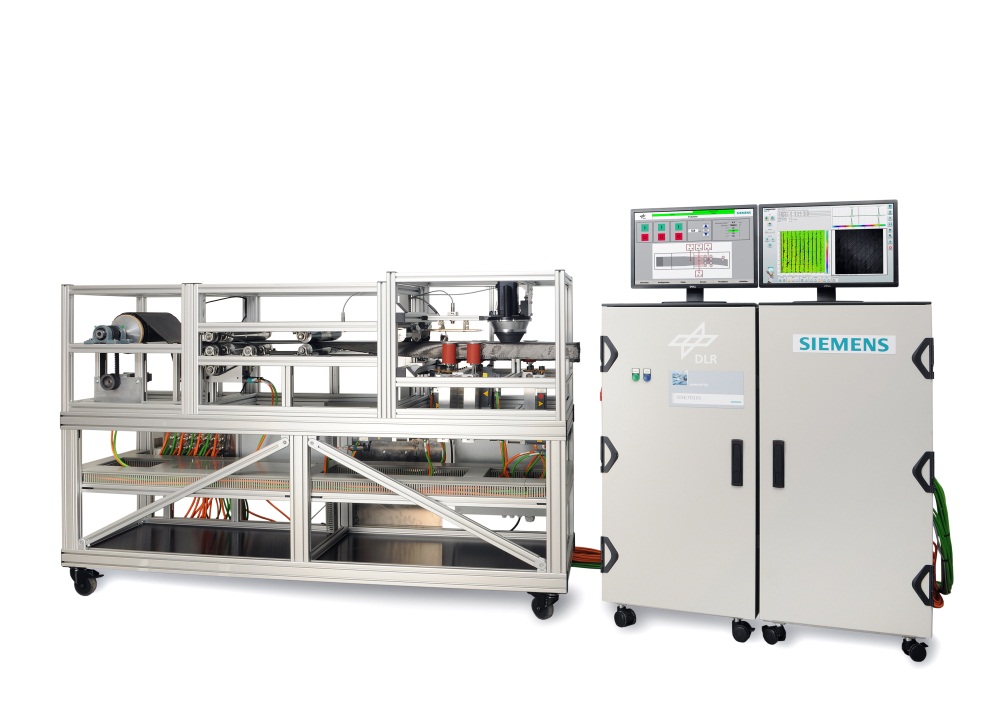 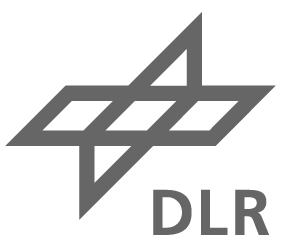 Process based on metallic roll forming
Constant fiber orientation along the whole part length
less edge effects while draping
Variable curvature 
Geometric flexibility for various cross sections
NCF for fast lay-up rates
[Speaker Notes: Single layer preforming due to interleaved 0° layers in lay-up followed by robotic stacking process
Full quality controll of whole stack]
DLR.de  •  Chart 8
Sampe Seattle 2014  •  Arne Stahl  •  Quality Controlled Continuously Formed NCF-Preforms •   2014-06-05
Continuous Preforming ProcessRoll Forming Principle
NCF +/- 45°/(90°) needs to be sheared and lengthened in the outer flange 

Speed difference between roller pairs at outer flange “stretches” NCF

Inner flange is undeformed

Variable adjustable speeds v1 and v2 allow variable curvature
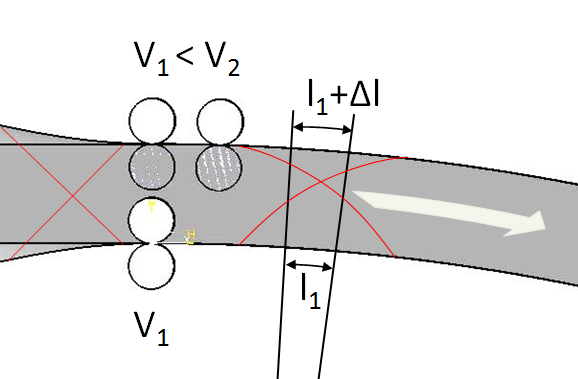 v2
φa
v1
φi
b
v1
Patents (DE102012101706A1; EP000002633965A2 )
[Speaker Notes: Direct correlation between speed difference, stretch, fiber angle and curvature for a given profile width]
DLR.de  •  Chart 9
Sampe Seattle 2014  •  Arne Stahl  •  Quality Controlled Continuously Formed NCF-Preforms •   2014-06-05
Continuous Preforming ProcessConfiguration of Forming Facility
Prototypic facility for process validation and proof of industrialization

Modular design for expandability and additional functions

Industrial motion and controll systems for individual controll of all drives

Quality assurance by fiber orientation measurement
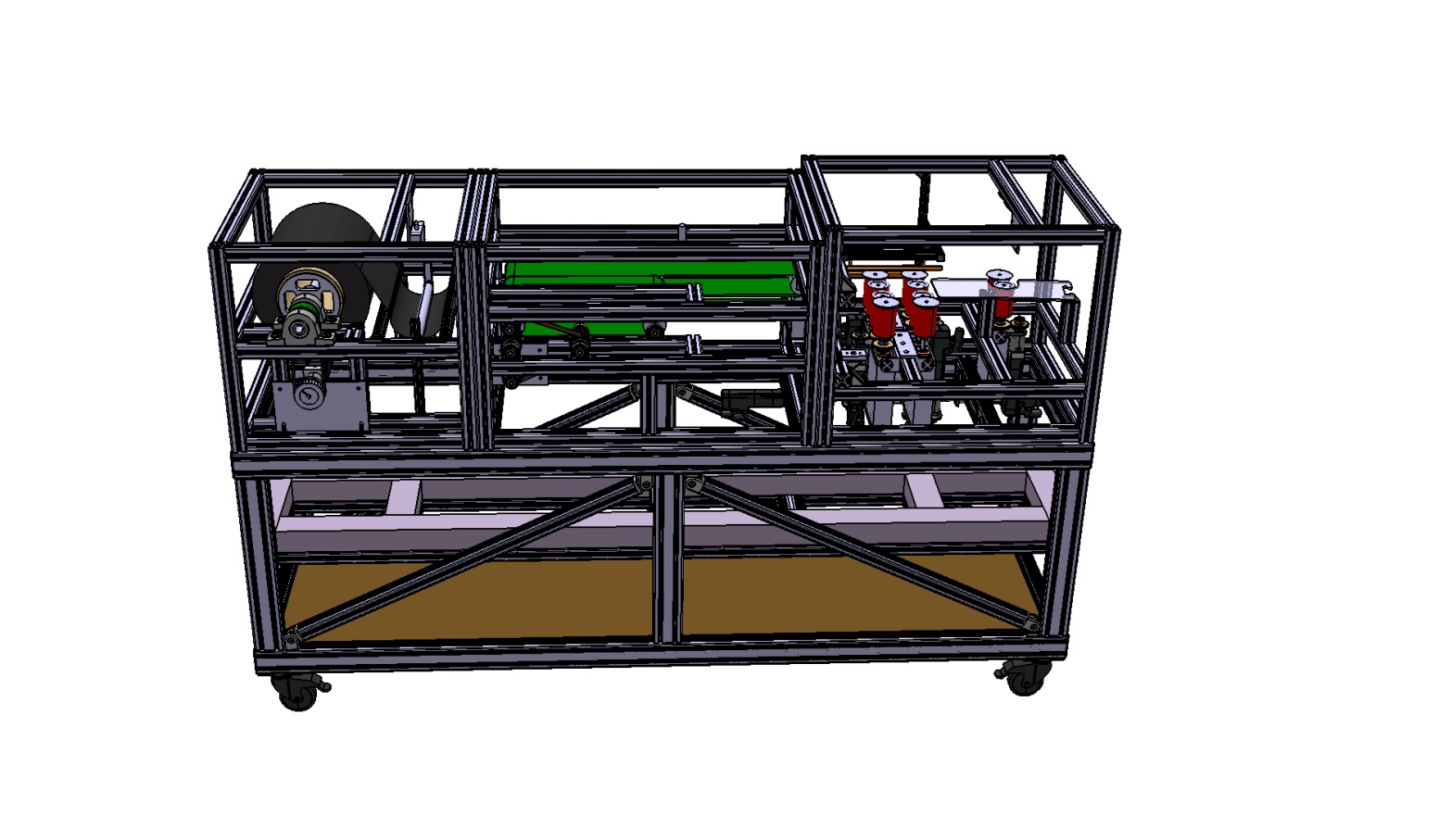 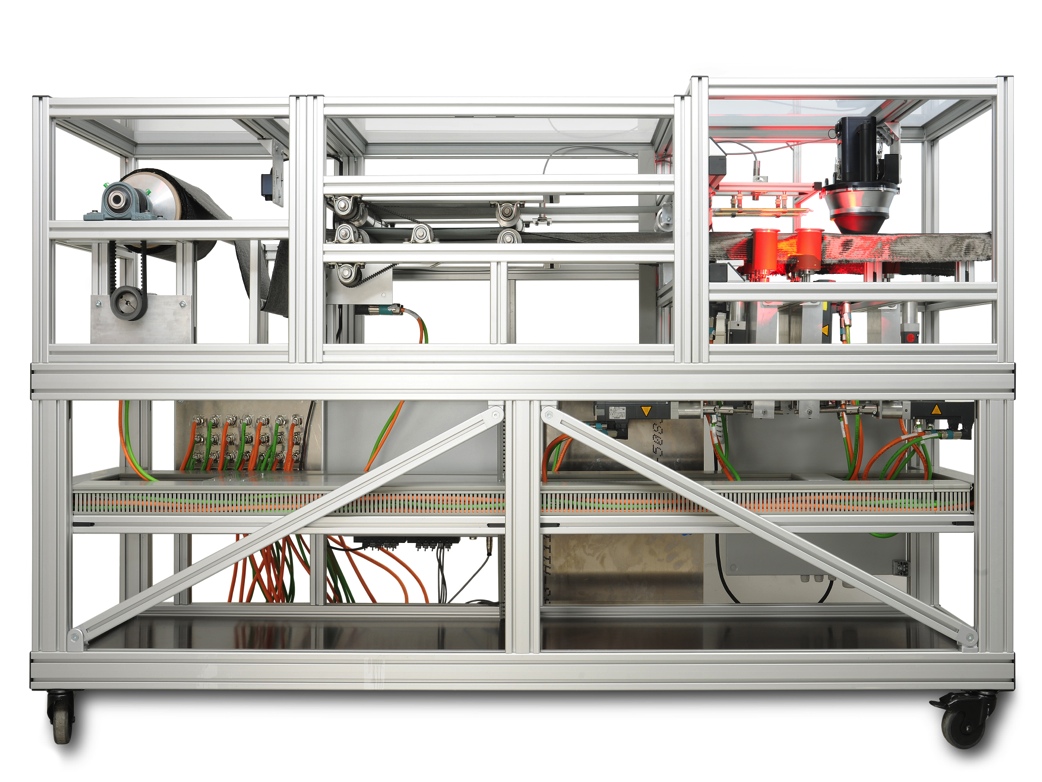 storage
transport
heating  forming
[Speaker Notes: Based on forming principle prototypic facility was developed for process validation and a proof of industrialization of a preforming process]
DLR.de  •  Chart 10
Sampe Seattle 2014  •  Arne Stahl  •  Quality Controlled Continuously Formed NCF-Preforms •   2014-06-05
Continuous Preforming ProcessConfiguration of Forming Facility
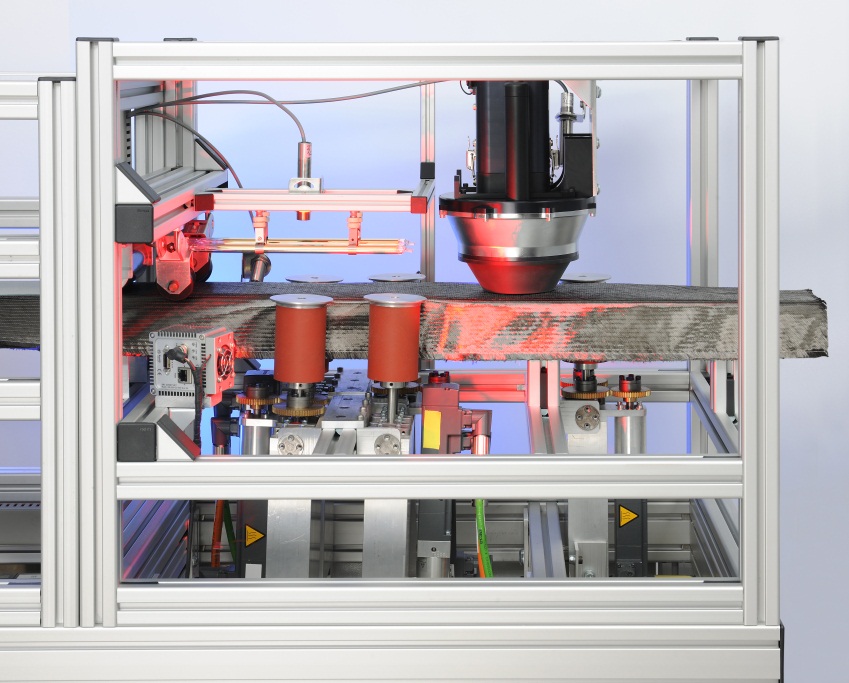 Five individual driven roller-pairs


Infrared heating elements for binder activation


pivoting forming unit to controll sideway movement of NCF
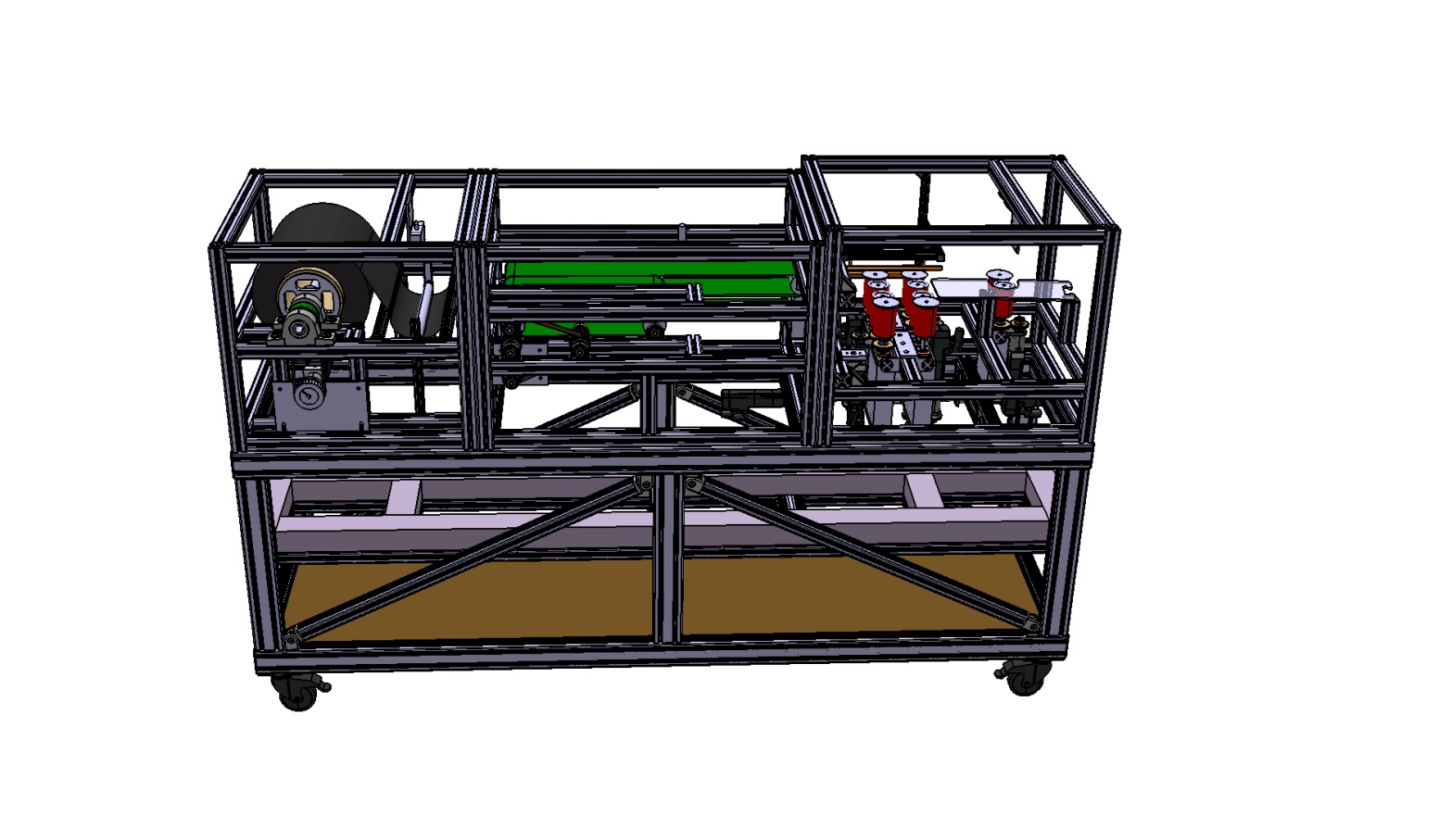 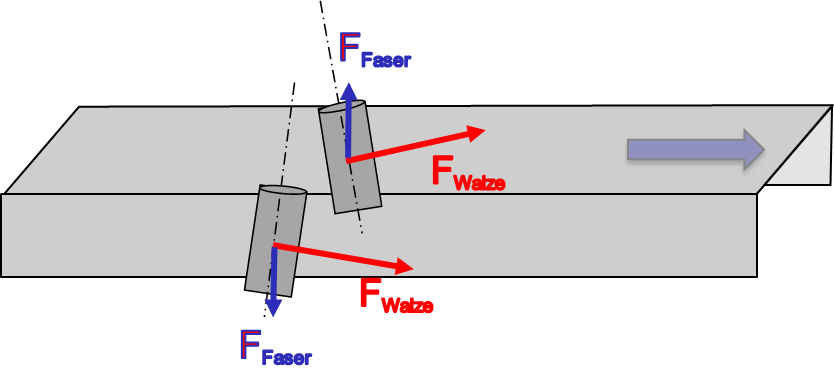 storage
transport
heating  forming
[Speaker Notes: Induction Ströhlein]
DLR.de  •  Chart 11
Sampe Seattle 2014  •  Arne Stahl  •  Quality Controlled Continuously Formed NCF-Preforms •   2014-06-05
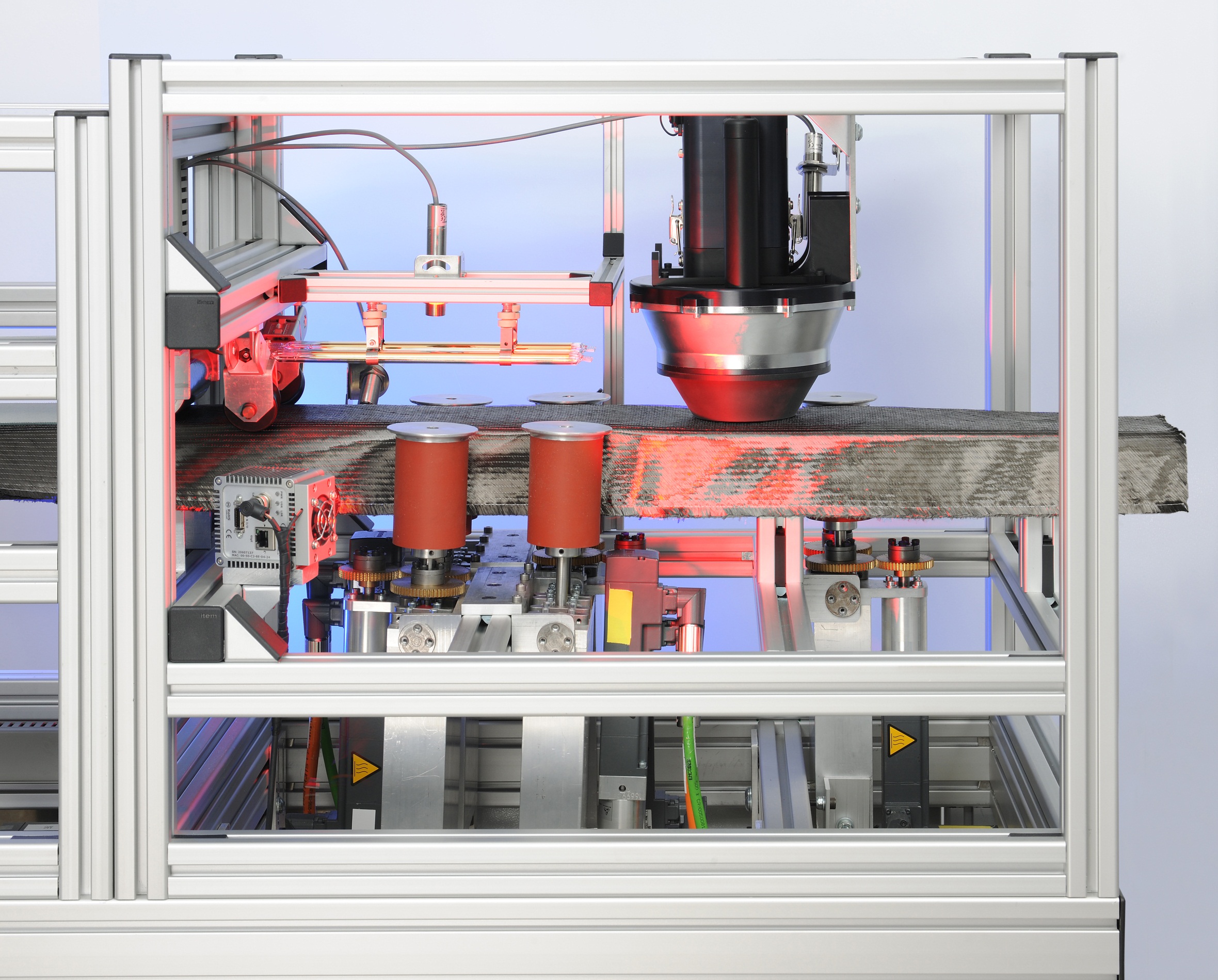 Quality AssuranceFiber Orientation Measurement
Optical FScan sensor based on Fiber Reflection Analysis*

Orientation can be calculated without time consuming image processing

Very fast method suitable for scanning with 1 m/s

Scan of whole part can be transformed to FEA mesh for as-built-simulation
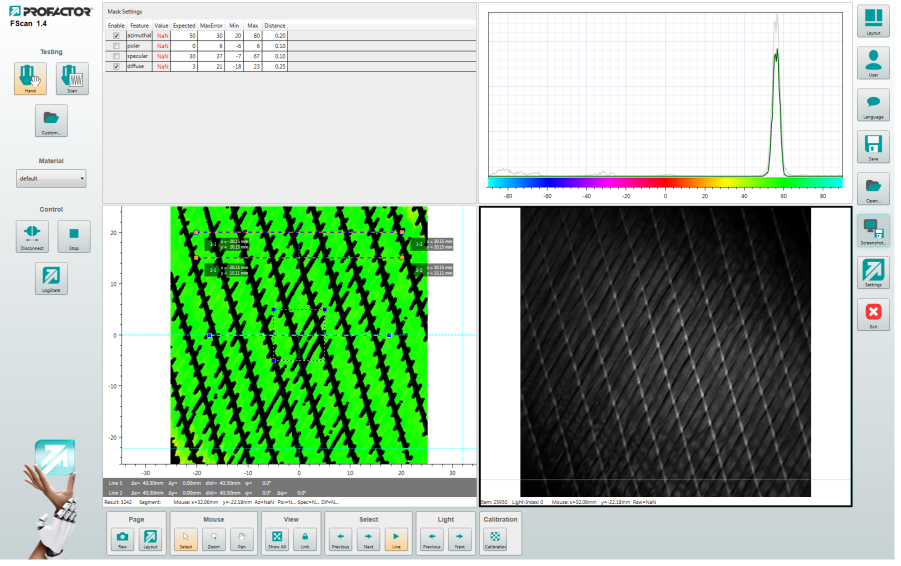 * Palfinger, W., Tumfarth, S. & Eitzinger, C. “Photometric stereo on carbon fiber surfaces.” 35th   Workshop of the Austrian Association for Pattern Recognition, Graz; 26.11.2011
DLR.de  •  Chart 12
Sampe Seattle 2014  •  Arne Stahl  •  Quality Controlled Continuously Formed NCF-Preforms •   2014-06-05
Validation of ProcessFiber Orientation and Elongation Measurement
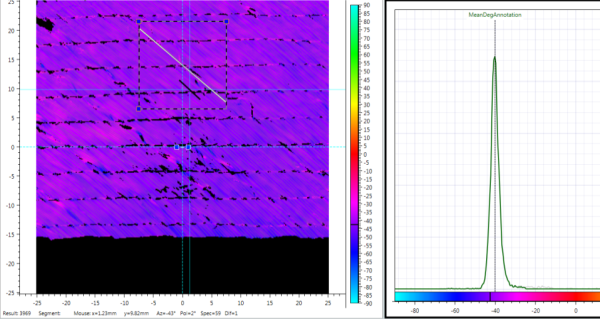 Shear and elongation of a biaxial NCF strip as a degree for the deformation and curvature of profile 


Elongation for validation of forming principle


Fiber orientation for validation of correspondence between elongation and shear
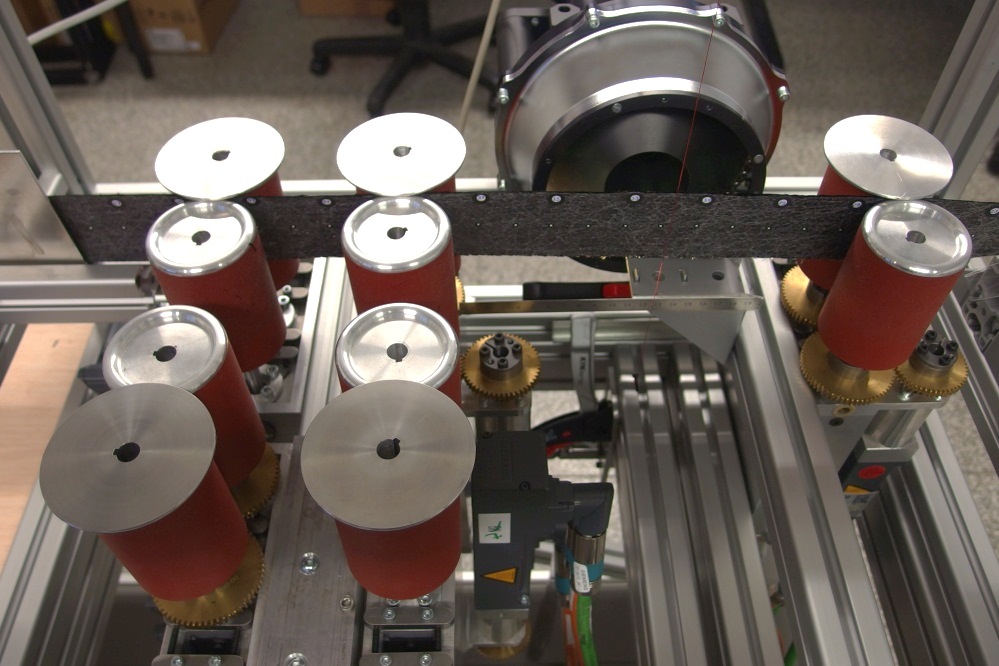 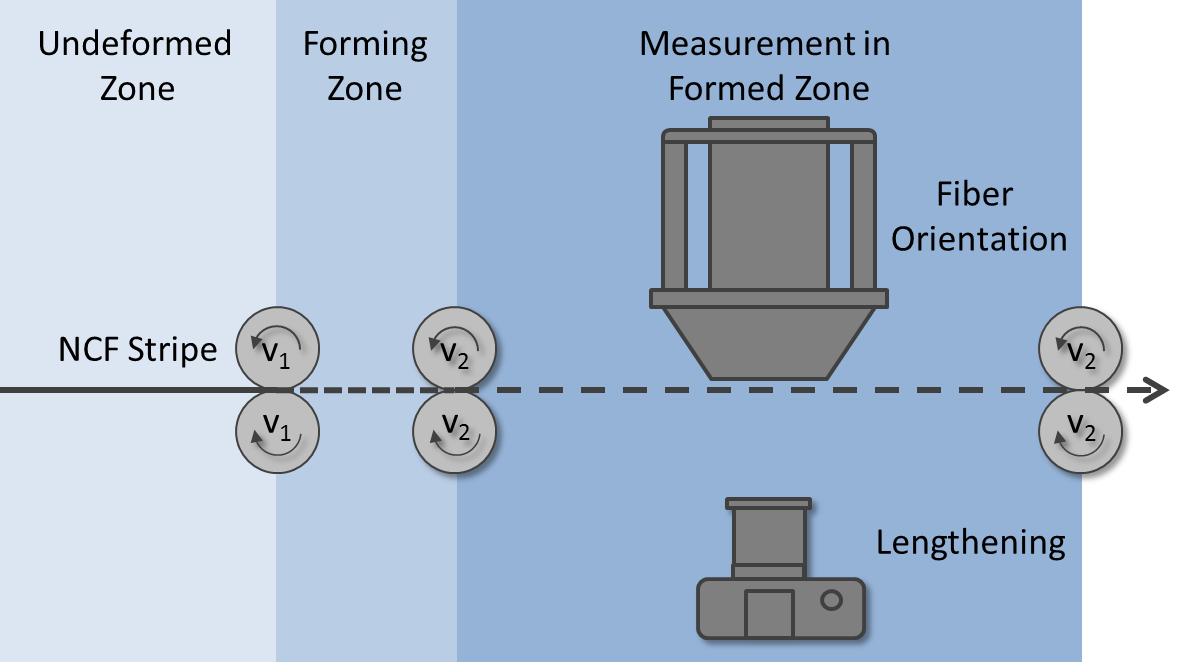 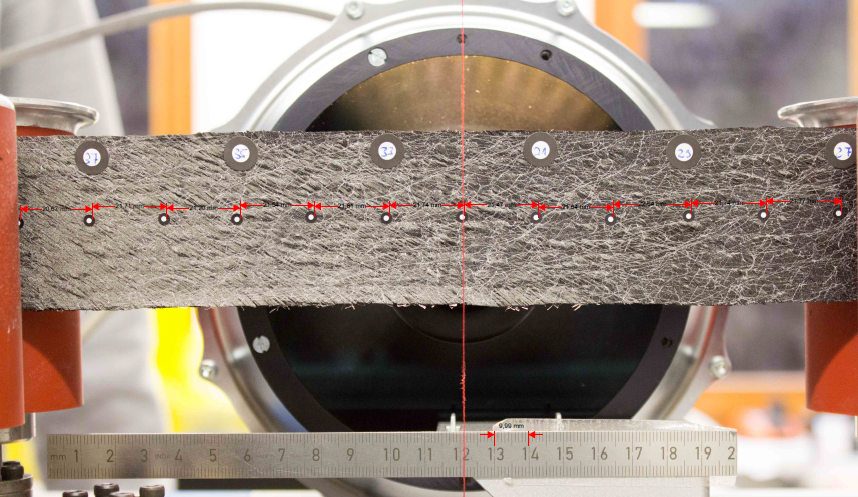 DLR.de  •  Chart 13
Sampe Seattle 2014  •  Arne Stahl  •  Quality Controlled Continuously Formed NCF-Preforms •   2014-06-05
Validation of ProcessFiber Orientation and Elongation Measurement
running-in interval
forming interval
Asymptotic behaviour of fiber angle change and elongation towards theoretical values
Variations in fiber angle change due to initial material-inherent variation of +/-1°
Deviations because of slippage and assumptions for theoretical values 
Average deviation of +/-1° is well within requirements
Basically matching curves of elongation and fiber angle change show correlation
Off-set speed is adjusted to compensate deviations
DLR.de  •  Chart 14
Sampe Seattle 2014  •  Arne Stahl  •  Quality Controlled Continuously Formed NCF-Preforms •   2014-06-05
Summary and Outlook
Summary
Outlook
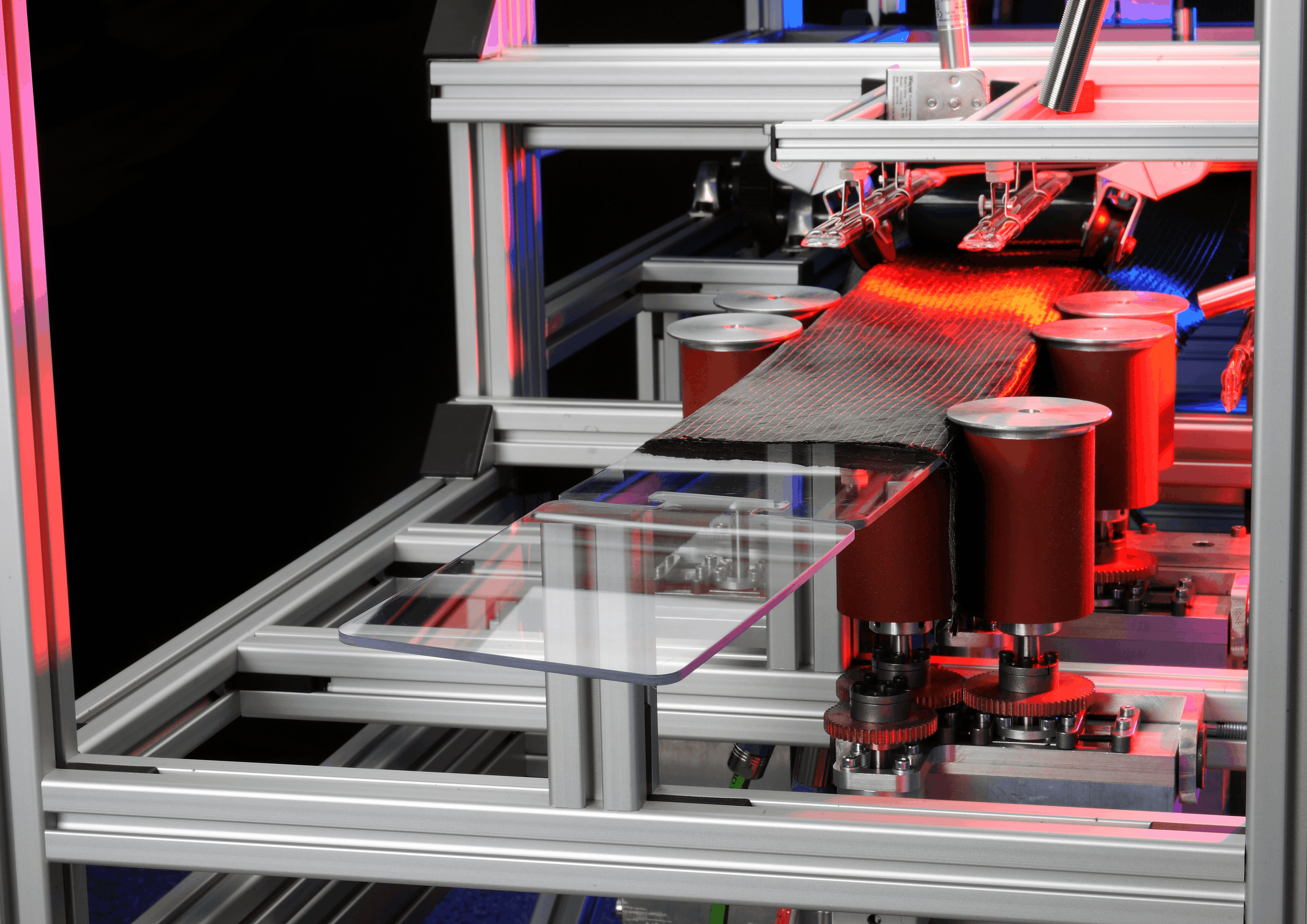 Novel preforming mechanism for NCF profiles is developed and proven

Correlation between shear, elongation and frame curvature is determined

Quality assurance system is adapted and integrated for fiber orientation measurement as a measure of the degree of curvature
Development and of cross-sectional variation  

Integration of additional UD layers

Camera-based sensor system for controll of side-way NCF movement
DLR.de  •  Chart 15
Sampe Seattle 2014  •  Arne Stahl  •  Quality Controlled Continuously Formed NCF-Preforms •   2014-06-05
Thank you very much!
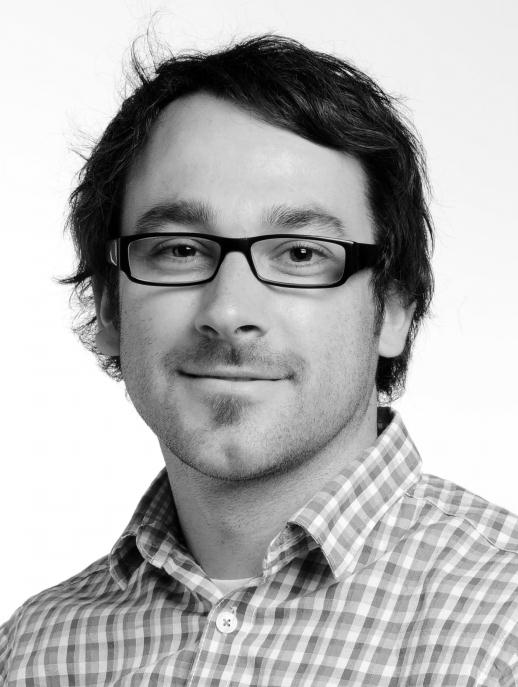 Dipl.-Ing. Arne Stahl
arne.stahl@dlr.de


Deutsches Zentrum für Luft- und Raumfahrt e.V. (DLR)
German Aerospace Center
Institute of Composite Structures and Adaptive Systems Composite Design
Lilienthalplatz 7 
38108 Braunschweig
Germany
www.DLR.de/FA